Министерство Здравоохранения Российской Федерации
Государственное Бюджетное Образовательное Учреждение Высшего Профессионального Образования
Первый Московский Государственный Медицинский Университет имени И. М. Сеченова
АЛГОРИТМЫ ДИСТАНЦИОННОГО МОНИТОРИНГА В КАРДИОЛОГИИ
ПРОФЕССОР 
КОПЫЛОВ ФИЛИПП ЮРЬЕВИЧ
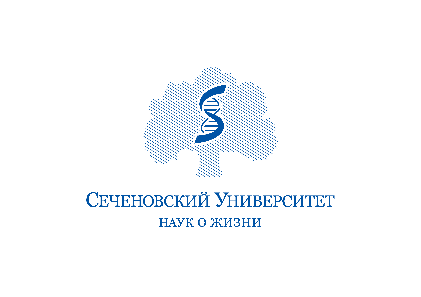 Наши новые алгоритмы дистанционного мониторирования
Дистанционное мониторирование диастолической функции сердца
Дистанционное мониторирование систолической функции сердца
МОНИТОРИРОВАНИЕ
ПАРАМЕТРОВ
ГЕМОДИНАМИКИ
Мониторирование электрокардиограммы
Скрининг аритмии/блокады
Безманжеточное измерение уровня артериального давления
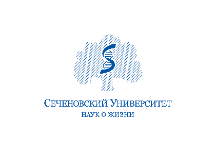 Взаимодействие с пациентом
ВЗАИМОДЕЙСТВИЕ С ПАЦИЕНТОМ
Отслеживание общего состояния пациентов в реальном времени
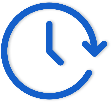 Регистрация и добавление новых пациентов  в онлайн-мониторинг одним действием
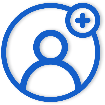 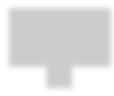 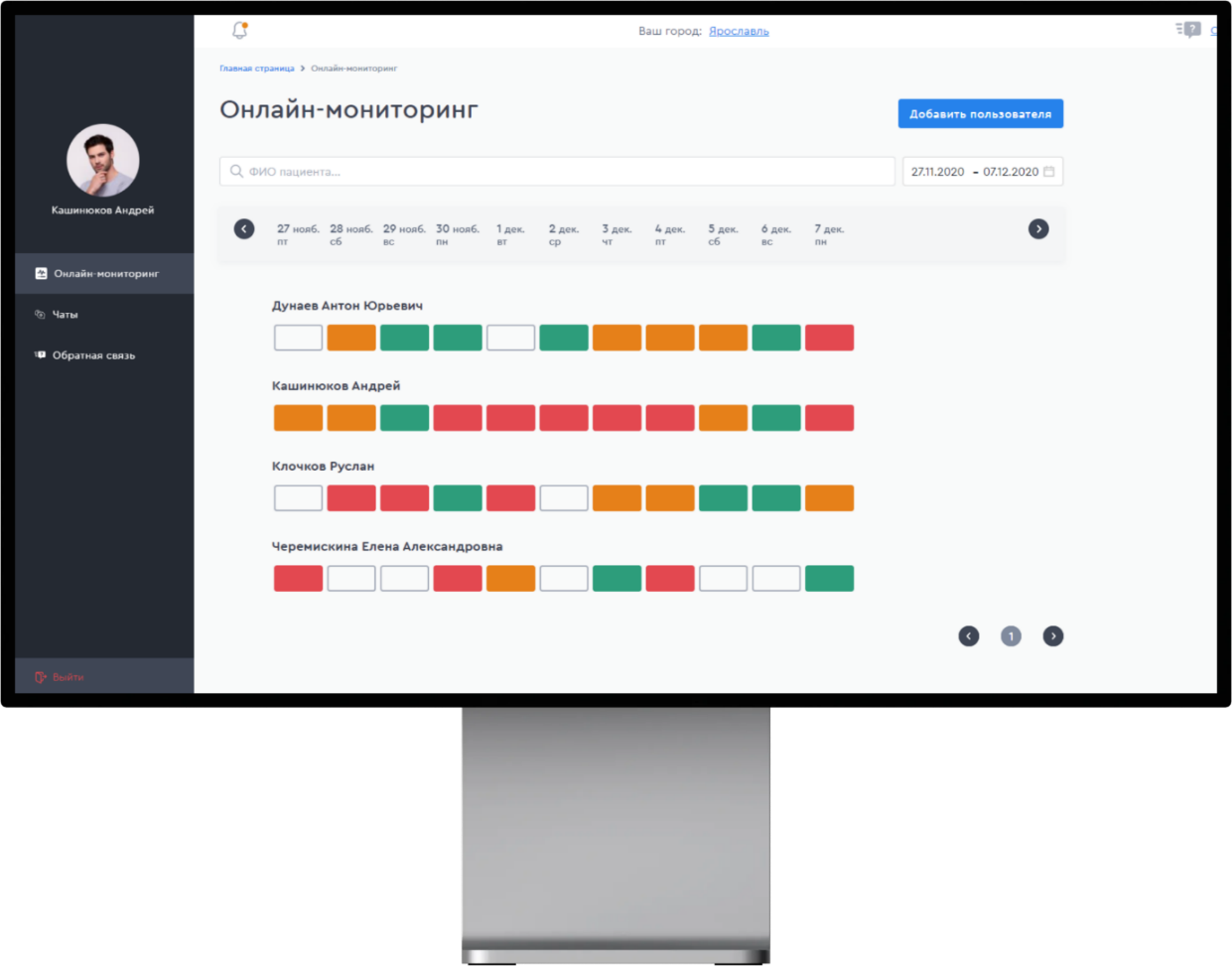 Фильтрация списка пациентов по ФИО  и дате рождения
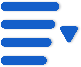 Просмотр подробной информации
о состоянии пациента за выбранный  день или в динамике
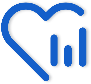 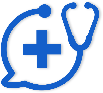 Общение с пациентом при помощи чата
Интерфейс рабочей станции
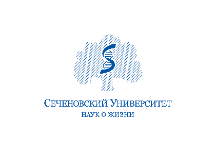 Интеграция с медизделиями
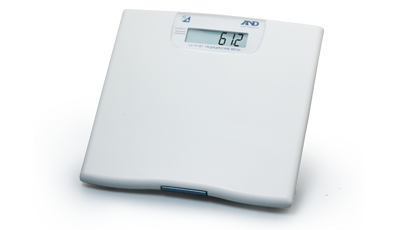 Данные автоматически подгружаются в приложение «СеченовПро»
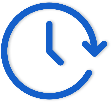 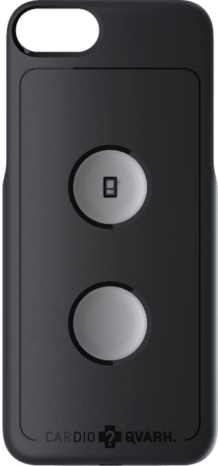 Электронные весы A&D UC-911BLE
В рамках программы поддержки осуществлена интеграция с медизделиями:
Электронные весы A&D UC-911BLE
Кардиомонитор «CardioQvark»
Автоматический тонометр A&D UA-911 BT-C
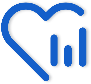 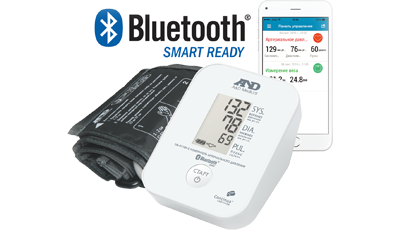 Кардиомонитор «CardioQvark»
Автоматический тонометр A&D UA-911 BT-C
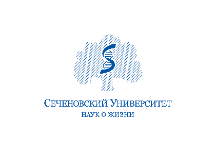 Схема интеграции сервиса
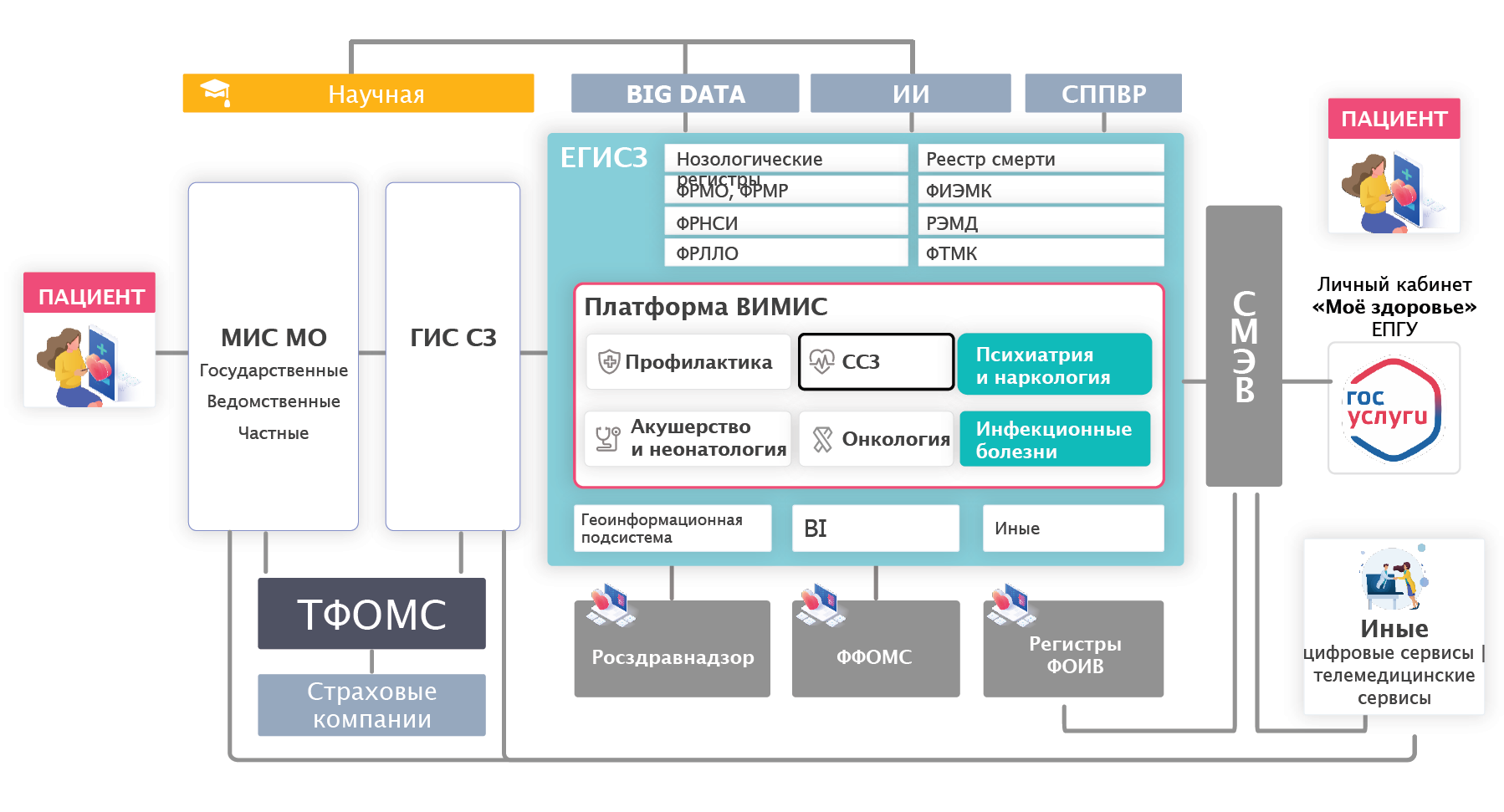 Нозологические регистры
ФРМО, ФРМР
Дисстанционный кардио-мониторинг «Сеченов.Про»
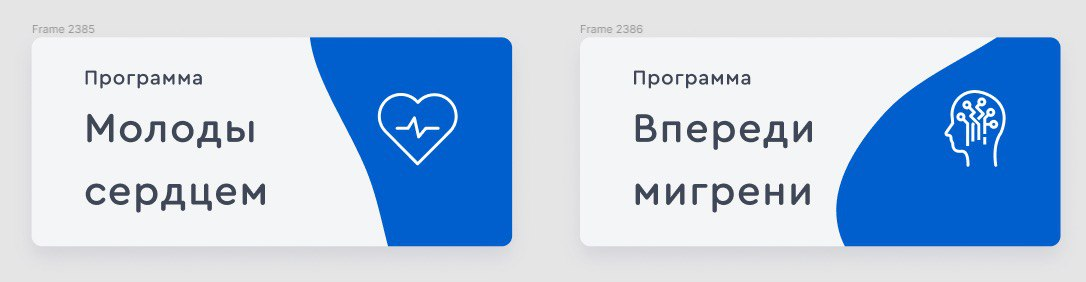 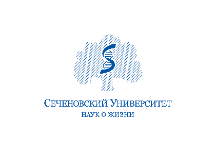 Состояние диастолической функции
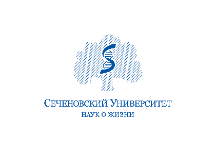 Скрининг диастолической дисфункции левого желудочка
по параметрам одноканальной ЭКГ
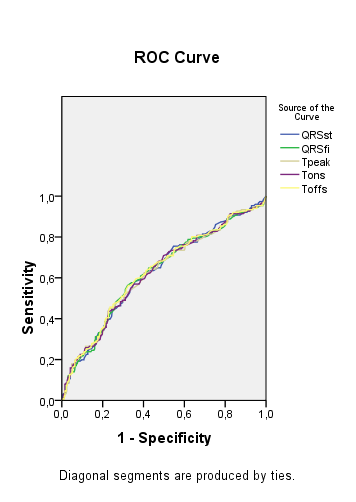 ДД 1-3 степени. При одновременном превышении пороговых значений всех 5х параметров (QRSst, QRSfi, Tpeak, Tons, Toffs): 
чувствительность 77%, специфичность 66%
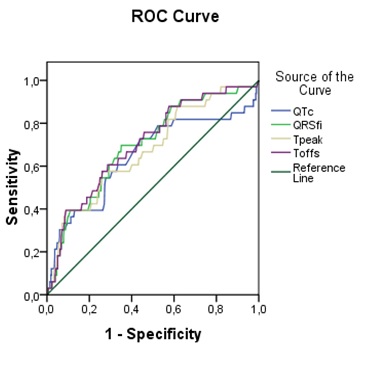 ДД 2-3 степени. При одновременном превышении пороговых значений всех 4х параметров (QTc, QRSfi, Tpeak, Toffs):
чувствительность 86%, специфичность 79%.
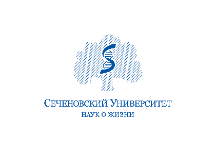 Выбор оптимальной модели МО 
для выявления ДД ЛЖ 2-3 степени
Оптимальная модель МО для определения ДД 2-3 степени:
Наибольшую AUC продемонстрировала регрессия Лассо - 0,855.
  	Чувствительность 86%, Специфичность 79%.
Внедрение алгоритма в прибор
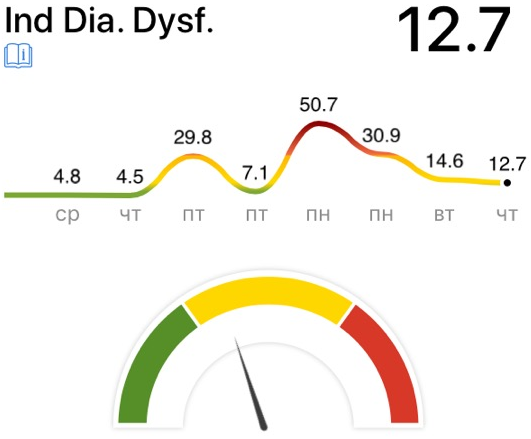 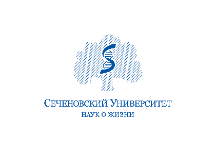 Состояние систолической функции миокарда
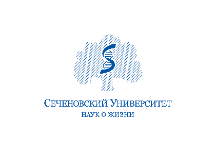 Определение систолической функции ЛЖ
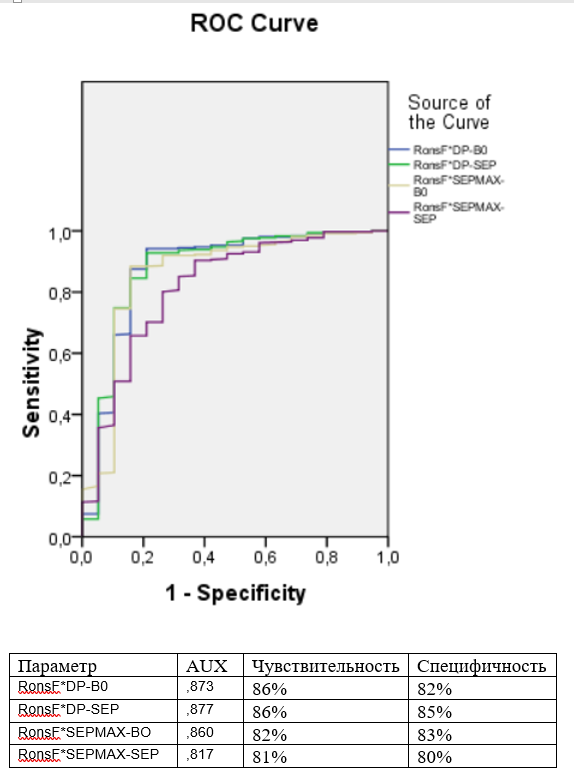 Снижение ФВ
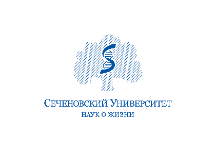 Сагирова Ж. 2021
Определение систолической функции ЛЖ
Комбинации параметров ЭКГ и ФПГ были достоверно взаимосвязаны со снижением ФВ ниже 40%  (RonsF*, LVET, PEP, DP-SEP и др.)
(AUC=0,877, Se 86%, Sp 85%)
Внедрение алгоритма на сервер
Апробация модели
Тестовая выборка – 300 пациентов. 
Из них у 18% выявлено снижение  ФВ ЛЖ
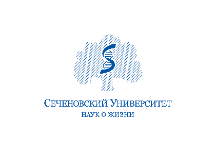 Сагирова Ж. 2021
Безманжетное определение уровня артериального давления
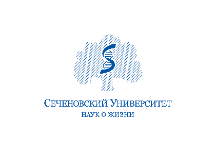 Ошибка измерения уровня артериального давления в покое в зависимости от исходного уровня артериального давления
Уровень давления в покое
 ниже 110/70 мм рт.ст.		161 п.
 110/70 – 140/90 мм рт.ст.	347 п.
 140-160/80-110 мм рт.ст.	192 п.
 выше 160/110 мм рт.ст.	       119 п.
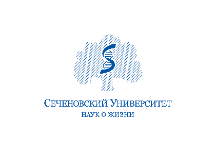 Точность измерения уровня артериального давления в покое
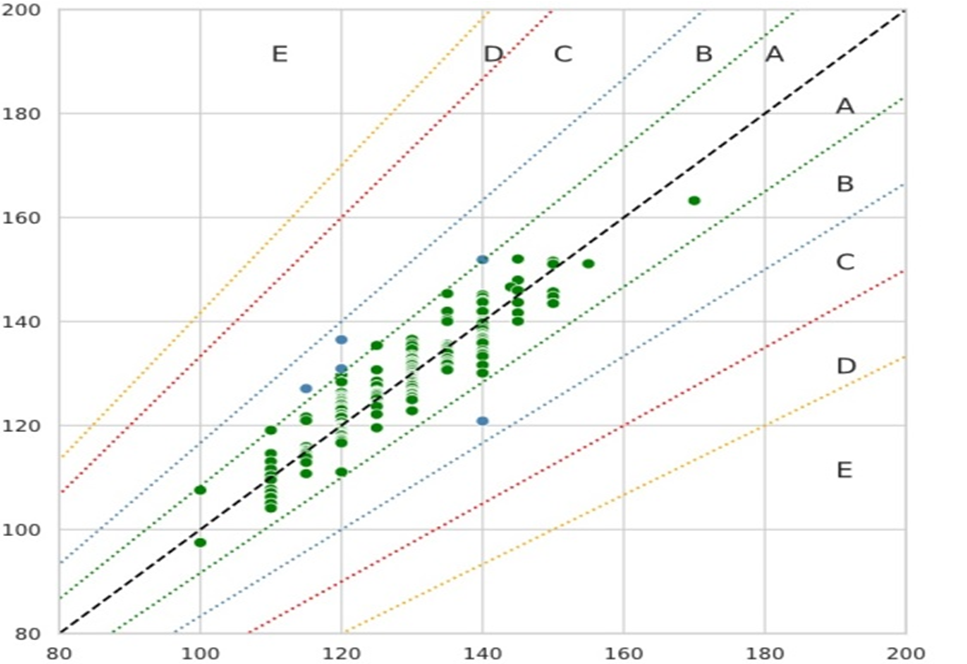 Зональный анализ по Кларку
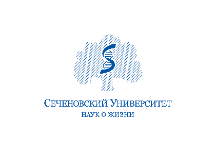 Ранняя диагностика и мониторирование
Пульсовая волна
Одноканальное ЭКГ
Безманжеточное измерение 
артериального давления
Диастолическая 
функция
Систолическая 
функция
Сердечная недостаточность 
со сниженной ФВ
Сердечная недостаточность 
с сохранной ФВ
Артериальная гипертензия
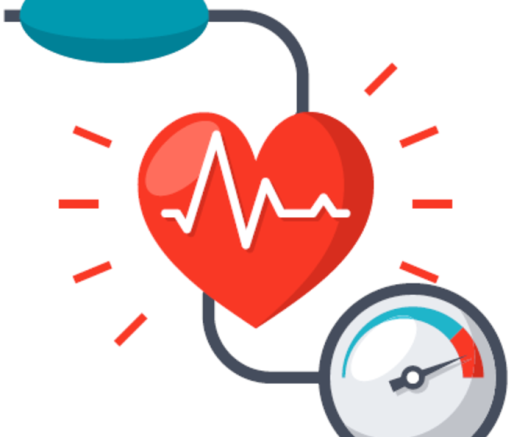 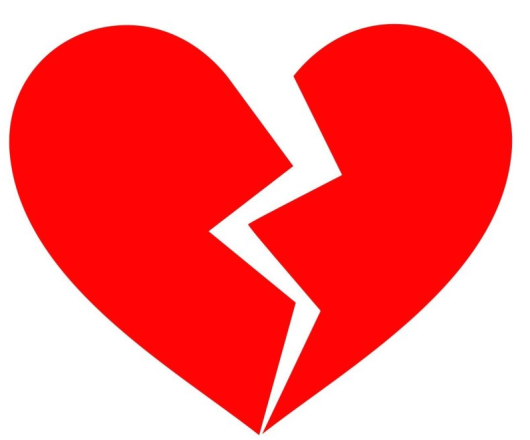 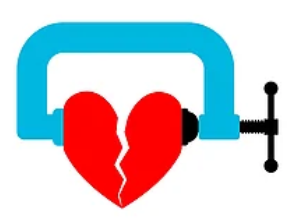 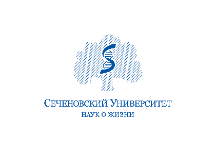 [Speaker Notes: Thus, we can say about the creation of an algorithm for remote screening of arterial hypertension and heart failure, which can significantly improve the early diagnosis of these diseases.
Таким образом, можно сказать о создании алгоритма для удаленного скрининга артериальной гипертензии и сердечной недостаточности, что может значительно улучшить раннюю диагностику этих заболеваний.]
Применение в кардиоонкологии
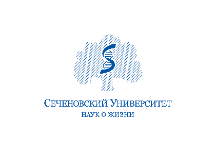 Место телемониторинга у пациентов при химиотерапии
Выявление пациентов со сниженной функцией миокарда и значимыми нарушениями сердечного ритма: 
Выше риск кардиотоксичности
Появляются данные для сравнения
Регистратор CardioQVARK
Скрининг аритмии
Скрининг блокад
Контроль ЧСС
Систолическая дисфункция  (чувствительность 85%)
Диастолической дисфункция (чувствительность 82%)
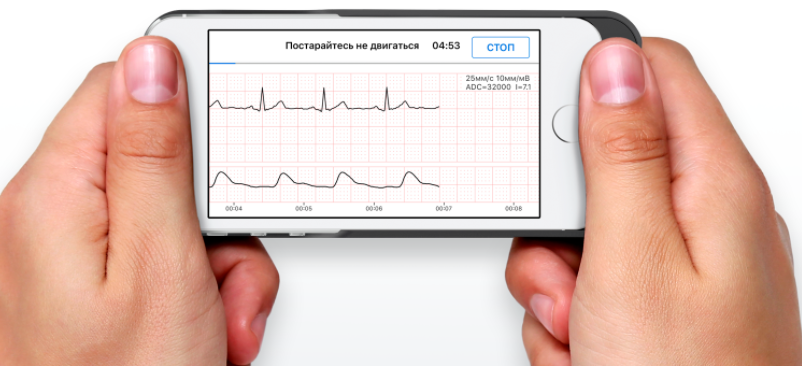 ДО ЛЕЧЕНИЯ
Снижение сократительной функции миокарда
(на 10-15% от исходной или ниже 50%)
Снижение диастолической функции миокарда
(прогностическое значение изучается)
НА ФОНЕ ХИМИОТЕРАПИИ
Нарушение ритма сердца
(фибрилляция предсердий, частая экстрасистолия)
Нарушение проводимости сердца
(интервалы QT, QRS, блокада в системе Гиса)
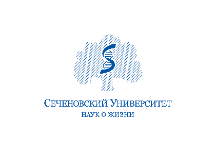 Клинические рекомендации. Кардиоонкология. 2017 г. Россия.
Собственные данные института персонализированной кардиологии 2020-2021 г.г.
Место телемониторинга в выявлении кардиотоксичности химиотерапии
Регулярная запись ЭКГ
Исследовано 111 пациентов
У 40 выявлены нарушения ритма
У 26 из них химиотерапия скорректирована
Выявление систолической дисфункции миокарда по пульсовой волне
Обследовано более 300 пациентов
(из них 56 на фоне химиотерапии)
чувствительность 85%, специфичность 79%
Выявление диастолической дисфункции миокарда по ЭКГ
обследовано более 400 пациентов
(из них 62 на фоне химиотерапии)
чувствительность 82%, специфичность 78%
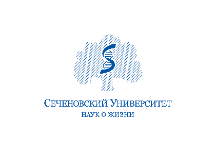 Собственные данные института персонализированной кардиологии 2020-2021 г.г.
Спасибо за внимание!